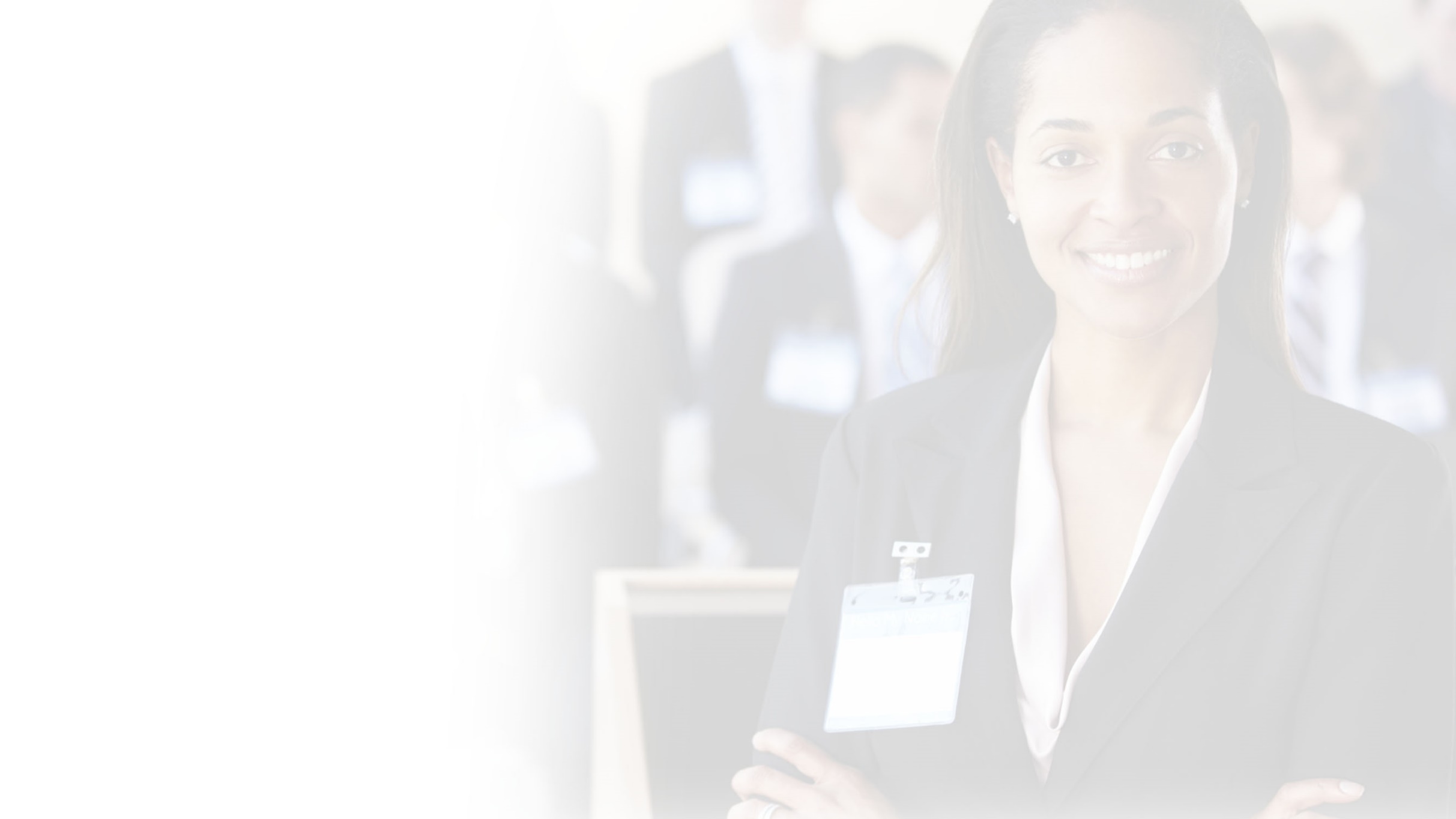 TRENDS IN 
LABOR RELATIONS
Presented by:Jeff MandelPhone: (407) 541-0850Email: jmandel@laborlawyers.com
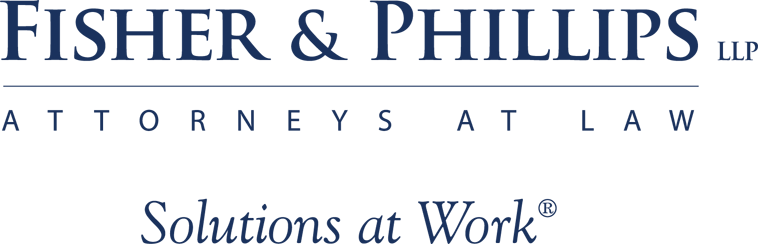 www.laborlawyers.com
THE STATE OF THE UNIONS
1952 – 35% of U.S. employees
1983 – 20.1% of U.S. employees
 2014 - 11.1% of U.S. employees
6.6% of private sector
35.7% of public sector
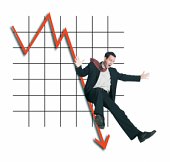 THE UNIONS’ PLAN TO REVERSE THE TREND
Turn to Congress and the State Legislatures
Turn to the administrative agencies
National Labor Relations Board (NLRB)
Florida Public Employees Relations Comm. (PERC)
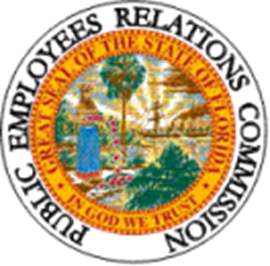 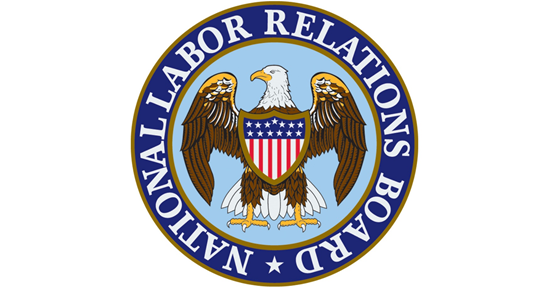 FACTUAL SENARIO
Dawn is an EMT.  Her supervisor receives a patient complaint and tries to question Dawn about it.  
Dawn asks to have a union representative present at the questioning.  Her supervisor refuses the request. 
In response, when Dawn gets home that night, she posts on her Facebook page that her supervisor is a “dick” and a “scumbag” for not allowing her to have a union representative at the questioning.
Dawn’s post spurred supportive Facebook comments from her co-workers.
Dawn is fired for violation of the employer’s anti-harassment policy.
SECTION 7 OF THE NLRA
“Employees shall have the right to … engage in … concerted activities for the purpose of … mutual aid or protection ….” 
Also known as “protected concerted activity.”
Employers are prohibited from restraining or coercing employees in the exercise of these rights; e.g., firing.
Protects employees in both unionized and non-union workplaces.
SECTION 447.301(3) OF THE FPELRA
“Public employees shall have the right to engage in concerted activities not prohibited by law, for the purpose of collective bargaining or other mutual aid or protection.”  
Nearly identical to Section 7.
Protects employees in both unionized and non-union workplaces.
Protects non-union employees of unionized employers.
PERC’S VIEWS ON PROTECTED CONCERTED ACTIVITY
PBA President Dickey wrote two articles on his off-duty time which were published on Union website.  Articles contained disparaging, belittling, and insubordinate statements about the Chief Deputy. Sheriff suspended Dickey for five days because the articles contained insubordinate statements in violation of Sheriff's Rule against Public Disparagement. 
Dickey v. Gee, Sheriff Of Hillsborough County
SCOPE OF PROTECTED ACTIVITY
Broadly applied where an employee seeks to:
Initiate a complaint or call to action on behalf of more than him or herself regarding wages, hours, or terms and conditions
Intended to improve the lot of fellow employees
Individual griping
CONCERTED  v. INDIVIDUAL ACTIVITY
Fire Lt submits photos to a City-sponsored photo contest. The photos, taken on duty, include ones of a detour sign labeled “ Palm Coast Beautiful Trail System,” and one of a traffic camera with a label referring to the number of traffic cameras in the City.
After HR Director indicates disappointment, the Lt drafts a memo about how he has been treated unfairly, which includes comments about the Fire Union having to file a ULP for the firefighters to get their pay raises.
Fire Chief tells the Lt to hold off submitting the memo; Lt submits it anyway; Lt. is fired and files ULP.
Evans v. City of Palm Coast
WHAT’S NOT PROTECTED
Threatening language
Libelous speech
Language which constitutes extortion or bribery
Language which creates a real threat of immediate disruption in the workplace
Intemperate, abusive, or insulting language if it is likely to cause disruption in the workplace
United Faculty of Palm Beach Junior College v. Palm Beach Junior College
FACTUAL SENARIO
Hernon works for a catering company.  He and his fellow servers are looking to unionize for what they view as abusive treatment by management.
At an event, Hernon and his co-workers are told by their manager, Bob, in a loud voice in front of guests to stop chitchatting with each other. 
Upset, Hernon posts on his Facebook page that night: “Bob is such a NASTY M----R F----R don’t know how to talk to people!!!!  F---k his mother and his entire f-----g family!!! What a LOSER!!!  Vote YES for the UNION!!!”
Hernon is terminated for violating the company’s harassment policy.
WHEN DOES PROTECTED ACTIVITY CROSS THE LINE?
Depends on several factors:
(1) the place of the discussion;
(2) the subject matter of the discussion;
(3) the nature of the employee’s outburst; and
(4) whether the outburst was, in any way, provoked by an employer’s unfair labor practice.
Protected “animal exuberance”
Fact-specific determination
PROTECTED CONCERTED ACTIVITY AND EMPLOYEE HANDBOOKS
Even though a handbook rule may not explicitly prohibit protected activity, it can still be found unlawful in any one of three circumstances:  
Employees would reasonably construe the rule’s language to prohibit PCA,
The rule is promulgated in response to union or other PCA, or 
The rule is actually applied to restrict
 the exercise of PCA rights.
Intent is irrelevant
Focus is on “chilling effect”
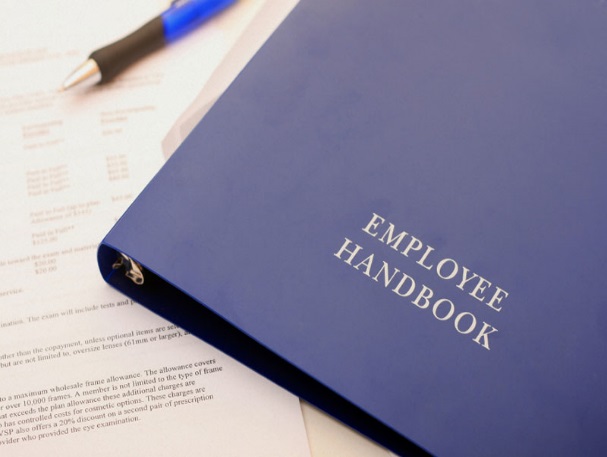 NLRB’S GENERAL COUNSEL SPEAKS!
On March 18, 2015, NLRB General Counsel Richard Griffin issued a Memorandum titled “Report of the General Counsel Concerning Employer Rules.”
Attempts to identify the NLRB’s position on handbook rules
Sets forth specific examples of lawful and unlawful handbook policies and rules
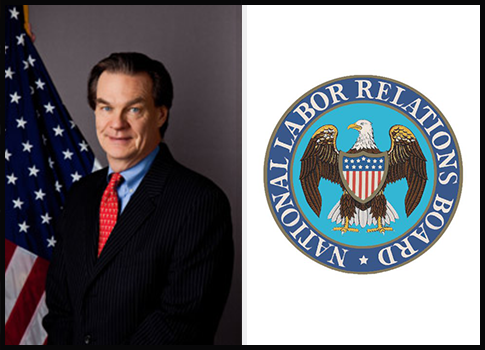 EMPLOYEE CONDUCT POLICIES
Defamatory, libelous, slanderous or discriminatory comments about the City, its residents, its employees or management are prohibited.  
Do not make statements that damage the County’s reputation or that disrupt or damage the County’s public relations.
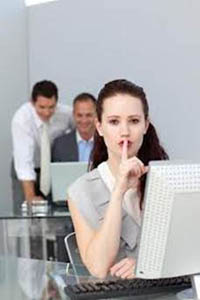 Do not send unwanted, offensive, or inappropriate e-mails.
EMPLOYEE CONDUCT POLICIES
Interfering with the job performance of fellow employees is prohibited.
Each employee is expected to work in a cooperative manner with management, supervision, coworkers, customers and vendors.  
Being insubordinate, threatening, intimidating, or sexually harassing a manager/supervisor, coworker, or customer will result in discipline.
It is important that employees practice caution and discretion when posting content on social media that could affect the County’s provision of services to the public.
PERC’S VIEWS ON SOCIAL MEDIA POLICIES
“Employees of the Department shall not post communications on social media websites that tend to interfere with the maintenance of proper discipline and/or damages or impairs the reputation and/or efficiency of the Department or its employees.”
“Employees of the Department shall not criticize, ridicule, or debase the reputation of the Department, its policies, its officers, or other employees.”
Orange County Professional Firefighters v. Orange County
PERMISSIBLE SOCIAL MEDIA POLICIES
Employers can establish social media policies that:
Prohibit or limit access to social media during work hours;
Prohibit disclosure of confidential information;
Prohibit illegal harassment through the use of social media;
Prohibit statements likely to cause disruption in the workplace.
COMMUNICATIONS POLICIES
Employees are not authorized to speak to any representatives of the media about County matters unless designated to do so by HR, and must refer all media inquiries to the county PIO.    
If you are contacted by any government agency for any matter relating to your work or the City’s business you should contact the City Attorney immediately for assistance.
Events may occur at the County that will draw attention from the news media. It is imperative that one person speaks for the County to deliver an appropriate message and to avoid giving misinformation in any media inquiry. Answer all media questions like this: “I am not authorized to comment for the County (or I don't have the information you want). Let me have our Public Information Officer contact you.”
LOGO USE POLICIES
Do not use any County logos, vehicles, graphics, or advertising materials in social media.
County logos may not be used without written consent.
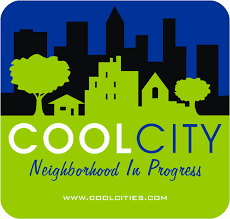 Respect all copyright and other intellectual property laws.
Use of the City’s logos or other protected information or property for any business/commercial venture is subject to the City Manager’s express written authorization.
RECORDING, PICTURES & PED POLICIES
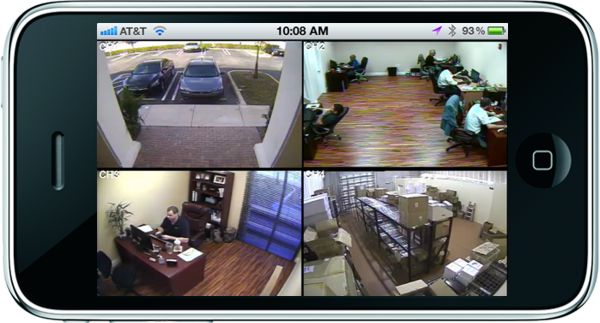 Taking unauthorized pictures or video
in non-public areas is prohibited.  
You may not post photographs taken on County premises without the advance consent of Human Resources or post photographs of employees without their advance consent.
No employee shall use any recording device for the purpose of recording any City employee.
Employees are prohibited from wearing cell phones, making personal calls, or viewing or sending texts, while on duty.
E-MAIL POLICIES
Employees are strictly prohibited from using the e-mail systems in connection with any of the following activities:
Engaging in activities on behalf of organizations or persons with no professional or business affiliation with the City;
Sending uninvited e-mail of a personal nature.
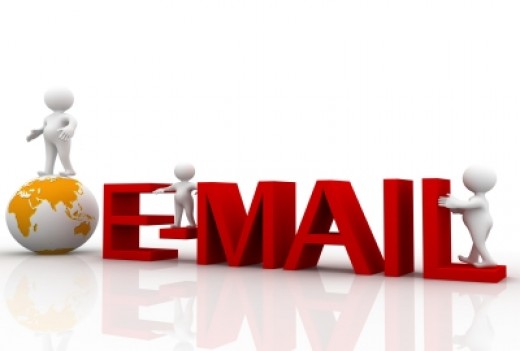 FOP v. SHERIFF OF PASCO COUNTY
Unions have no inherent right to use a public employer’s mailing facilities.
A public employer has the right to limit the use of its email facilities to work-related emails.
A public employer cannot discriminate against a union by prohibiting union messages sent via e-mail when it allows other types of e-mail of a personal nature including:
solicitations for insurance or retirement plans
ticket sales
humanitarian causes
PURPLE COMMUNICATIONS, INC.
NLRB reversed prior position and held:
“Employee use of email for statutorily protected communications on nonworking time must presumptively be permitted by employers who have chosen to give employees access to their email systems.”
What does this mean?
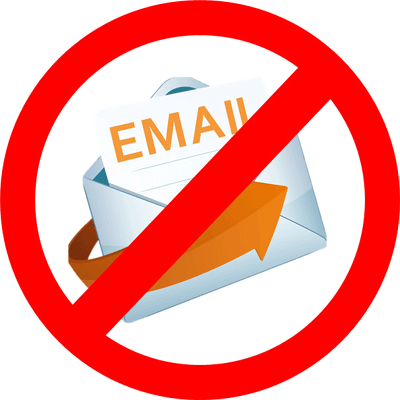 PURPLE COMMUNICATIONS, INC.
Employers cannot ban all nonbusiness use of e-mail absent proof of “special circumstances.”
In most cases, employers cannot ban the use of e-mail by employees for union purposes.
Employees are not required to open their e-mail systems to non-employees.
Employers are not required to give employees who do not use e-mail in their jobs access to the e-mail system.
Employers still have the right to establish “uniform and consistently enforced controls” over its email system necessary to maintain production and discipline.”
Non-working time
Monitoring
INTERNAL INVESTIGATIONS
James is a technician whose duties include cleaning equipment for a non-union employer.
The machine James normally uses to clean the equipment breaks, so his supervisor directs James to use a different process to clean the equipment.  James fails to do so.
HR is informed of this and initiates an internal investigation.
James is questioned by HR as part of the internal investigation.  At the end of the interview, the HR rep asks James not to discuss the investigation with others until the investigation is completed, but makes no mention of discipline for doing so.
NLRB’S VIEW
HR’s confidentiality suggestion had a reasonable tendency to coerce the employee in unlawful restraint of his Section 7 rights.
Irrelevant whether the employer actually threatened or took disciplinary action for breaching confidentiality. 
Employer should have first determined that it had a legitimate business justification that outweighed the employee’s Section 7 rights.
Generalized concern with protecting the integrity of an investigation is insufficient to outweigh Section 7 rights. 
Have to specifically show that confidentiality is needed to protect witnesses, evidence or testimony, or prevent a cover-up.
COMPLAINT PROCEDURES
City Manager issues a memorandum to all City employees notifying them that the City intends to change its practice of distributing payroll checks. Memo states that comments should be directed to the department head or the City Manager. 
Police officer, who is also a Union rep, goes directly to City Council complaining about the change in practice. 
Police Chief warns the police officer that if he ever again violates a directive not to go directly to City Council he will be disciplined.
PERC’S VIEW
An employer may not specify the means through which employees engage in protected concerted activities. Employees may use any means they choose to engage in protected concerted activity unless the method chosen is specifically prohibited by law or so opprobrious that the action is indefensible. Whether the employees’ objection could have been presented in a more efficacious or reasonable manner is irrelevant ….”
Communication Workers of America, Local 3172 v. City of Largo
DRESS CODES
By Transit Authority rule, bus drivers are prohibited from wearing any: “Buttons, pins or other decoration carrying a slogan.”
Bus drivers wearing pocket penholders bearing the ATU logo are told they cannot wear them and would be disciplined if they did.  Only pocket penholders with Transit Authority logo are allowed.
Transit Authority argues the need to present a unified image to the public and maintain discipline.
Amalgamated Transit Union, Local 1596 v. Orange-Seminole-Osceola Transit Authority
PERC’S VIEW
Employees have the right to wear union insignia on duty in their employer’s premises.
It is a form of expression under Section 440.301(3)
Employer has burden of proving “special circumstances” to restrict the wearing of union insignia.
Interacting with the public
Maintaining production or discipline
Consistent enforcement of dress code is key.
NLRB’S VIEW
During heated collective bargaining with AT&T, the CWA distributes t-shirts to members that say “Inmate #” on front and “Prisoner of AT$T” on back with vertical “prison stripes” below the lettering.
Bargaining unit employees wear the t-shirts out on service calls to customers’ homes.
Employees who wear the t-shirts on calls to customers’ homes are suspended by AT&T. 
AT&T of Connecticut and CWA
ADVICE FOR EMPLOYERS
Train your managers to be aware of complaints and criticisms that could be found to be concerted protected activity.
Take measured steps when considering disciplinary action.
Review and update handbook policies (union-free statement; solicitation, distribution, access & other rules;  confidential information, electronic communications & social media policies; etc).
Savings clauses do not cure illegal policies.
QUESTIONS
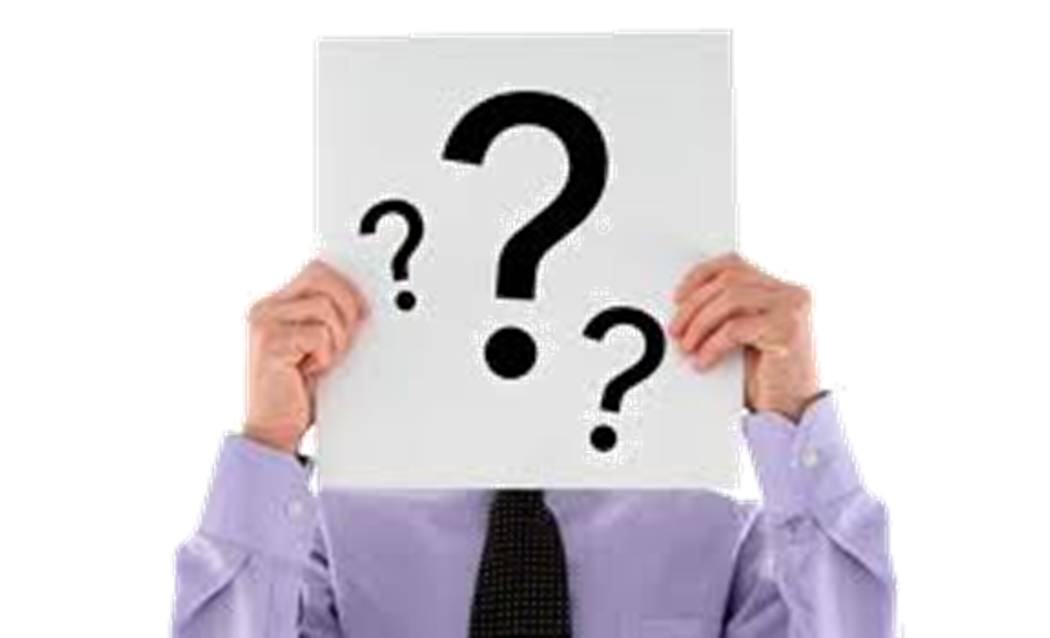 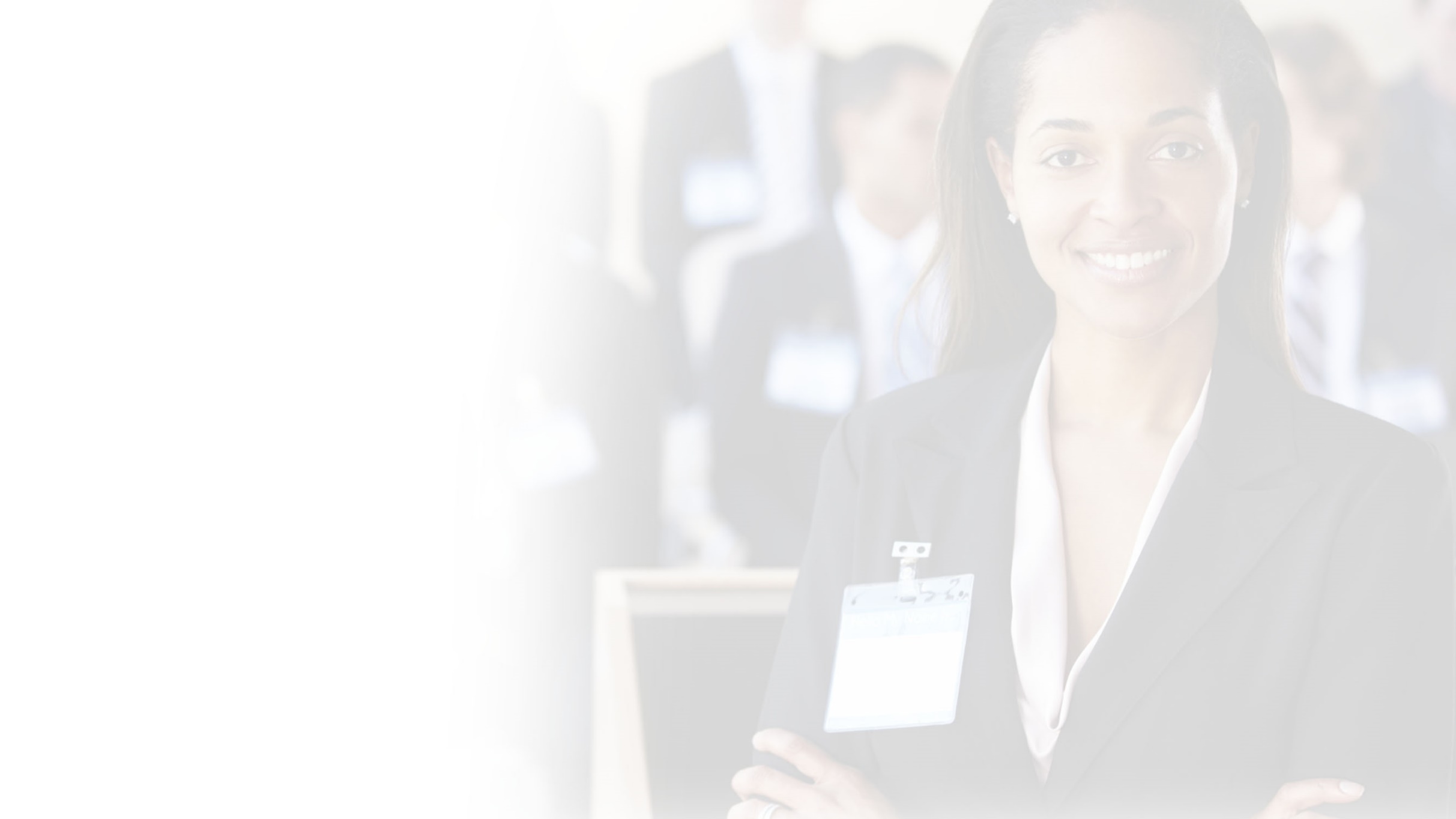 Thank You
Presented by:Jeff MandelPhone: (407) 541-0850Email: jmandel@laborlawyers.com
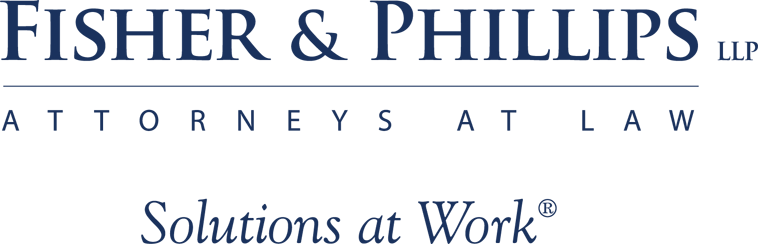 www.laborlawyers.com